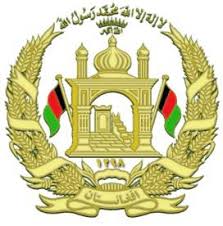 Islamic Republic of Afghanistan
Ministry of Public Health (MoPH)
Development of Diagnostic Imaging Centre at Ibni Sina
Hospital Compound (Kabul) under PPP
Mohammad Jawid Yosufzai
Sr. PPP Tendering Facilitation Specialist, DG- PPP, MoF
Mohammed Abu Rashed
PPP Expert, EPTISA, Spain (Advisor, DG- PPP, MoF, Afghanistan)
2nd Pre-Application Meeting		20th October 2019
Ibni Sina Hospital
Ibni Sina Ajil (Emergency) Hospital has a total capacity of 200 beds with the specialties of Internal Medicine, General Surgery, Dermatology, Ear, Nose and Throat (ENT), and Vascular Surgery. 

Ibni Sina Sadri (Cardiology) Hospital is next to the emergency hospital with a total capacity of 60 beds with the specialties of Chest Surgery (Cardiology) and Internal Medicine.
Ibni Sina Hospital
The proposed land for construction, owned by Ministry of Public Health (MoPH) is approximately 1,500 square feet. MoPH has allocated approximately 450 square feet to construct a hospital waiting area which will be shared with the diagnostic center
Broad PPP Structure for the Project
Ministry of Public Health (MoPH)
Users / Patients
Central Partnership Authority
Contract Reporting
Independent Consultant
Contract Monitoring
User Charges
PPP Agreement
Private Partner
(Project Company)
Investors
Loan Agreement
Equity Investment Agreement
Lenders
Design and BuildAgreement
Operator Agreement
OEM Agreement
Original Equipment Manufacturer
EPC Contractor
O&M Contractor
Pre-qualification Criteria
Legal Criteria
Single business Applicant / Consortium (not more than 5 (five) Members)

Consortium: Lead Member will hold at least 26% equity in the Project Company, will be the largest shareholder

Each Non-Lead Member will hold at least 10% equity shareholding in the Project Company
Technical Criteria
Technical Criteria
An Eligible Project is a project:
involving the development and/or operation of a diagnostic centre, hospital or any healthcare facility having a minimum of three (3) of the following services:
1 No Magnetic Resonance Imaging (MRI),
1 No Computerised Tomography (CT) Scan,
1 No Echocardiogram,
1 No Ultrasound Scan, and 
1 No X-ray machine
For the avoidance of doubt, development refers to the designing, building and financing of the facility whilst operation refers to the operation and maintenance of the facility
Technical Criteria
An Eligible Project is a project:
that was completed and opened to operations during the 10 (ten) years falling prior to and ending on the Prequalification Response Submission Date.
for the case of operation, the Applicant must have operated the facility for at least 2 years; and
for which the Applicant or any of its consortium members (for consortium) held at least a 26% (twenty-six per cent) equity shareholding in the relevant special purpose vehicle, joint venture company, partnership or other corporation or business organisation
Financial Criteria
Applicant (Consortium) to meet Financial Criteria based on the Pro-rate of proposed shareholdings or 
In Case of Financial Nominee, one of the Consortium member (or Single Entity Applicant)
Must have had net-worth (assets minus liabilities) of at least USD 2 million at the end of each of the last 3 years
Have been a profitable and a going concern over the past 3 years
Be able to demonstrate that it has raised at least USD 1.2 million in third party debt for 1 (one) project in the last 3 (three) years ORMust have had annual turnover of at least USD 2 million at the end of each of the last 3 years
Financial Criteria
Applicant / Financial Nominee (cont’d)
Free Cash Flow to Equity (FCFE) of at least US$ 800,000 or equivalent at the end of each of the last 2 years

FREE CASH FLOW TO EQUITY (FCFE) = PROFIT AFTER TAX + DEPRECIATION - INCREASE IN NET WORKING CAPITAL (CURRENT ASSETS - CURRENT LIABILITIES) – CAPITAL EXPENDITURE + NEW DEBT TAKEN – DEBT REPAID
Financial Criteria
Additional Requirement for Consortium

each Non-Financial Nominee should have a minimum of USD 200,000 net-worth
PREQUALIFICATION RESPONSE CHECKLIST
13
There are 10 forms with the RFQ document that bidders need to fill up completely. Please let us know if you have any questions about any of the form below -
Pre-Application Presentation
Filling up the FormsForms with Dummy.docx
Shortlisting Criteria
Shortlisting Criteria "A" – number of Eligible Projects
Awarded 5 (five) marks for each Eligible Project submitted

Shortlisting Criteria "B" – Standalone Diagnostic Centre
Awarded additional 3 (three) marks for each Eligible Project submitted by the Pre-qualified Applicant that is a Standalone Diagnostic Centre
Shortlisting Criteria
Shortlisting Criteria "C" – Services
Awarded additional 2 (two) marks for each Eligible Project submitted by the Pre-qualified Applicant that provides both MRI and ECG services

Shortlisting Criteria “D" – Operations
Awarded additional 1 (one) mark for each Eligible Project submitted by the Pre-qualified Applicant that is still in operation.
Shortlisting Criteria
Shortlisting Criteria “E" – PPP Projects
Awarded additional 7 (seven) marks for each Eligible Project submitted by the Pre-qualified Applicant that was implemented on a PPP basis (including design, build, financing and operation and maintenance responsibility).

Shortlisting Criteria “F" – Jurisdiction (Afghanistan)
Awarded additional 5 (five) marks if any of the Eligible Projects submitted by the Pre-qualified Applicant were located in Afghanistan.

Shortlisting Criteria “G" – Jurisdiction (Multiple Countries)
Awarded additional 5 (five) marks if the Eligible Projects submitted by the Pre-qualified Applicant were located in more than one jurisdiction (country).
Shortlisting Criteria
Maximum allowed number of referral projects

One Eligible Project may meet multiple Shortlisting Criteria. 

Applicants are encouraged to submit the maximum allowed number of Reference Projects (being up to 5 (five) Reference Projects for the purposes of satisfying the Eligible Projects Criteria and Shortlisting Criteria "A" to “G"
Shortlisting Criteria
Pre-qualified applicants shall be ranked on the basis of their shortlisting scores and the 6 (six) highest ranked pre-qualified applicants shall be shortlisted to submit a proposal in response to the RFP as the "shortlisted bidders". 

In the event of a tie in the shortlisting scores of 2 (two) or more pre-qualified applicants, the sum of the reference project total project cost of all eligible projects submitted by each of the tied pre-qualified applicants shall be calculated and the tied pre-qualified applicants with the higher aggregate reference project total project cost shall be ranked higher.